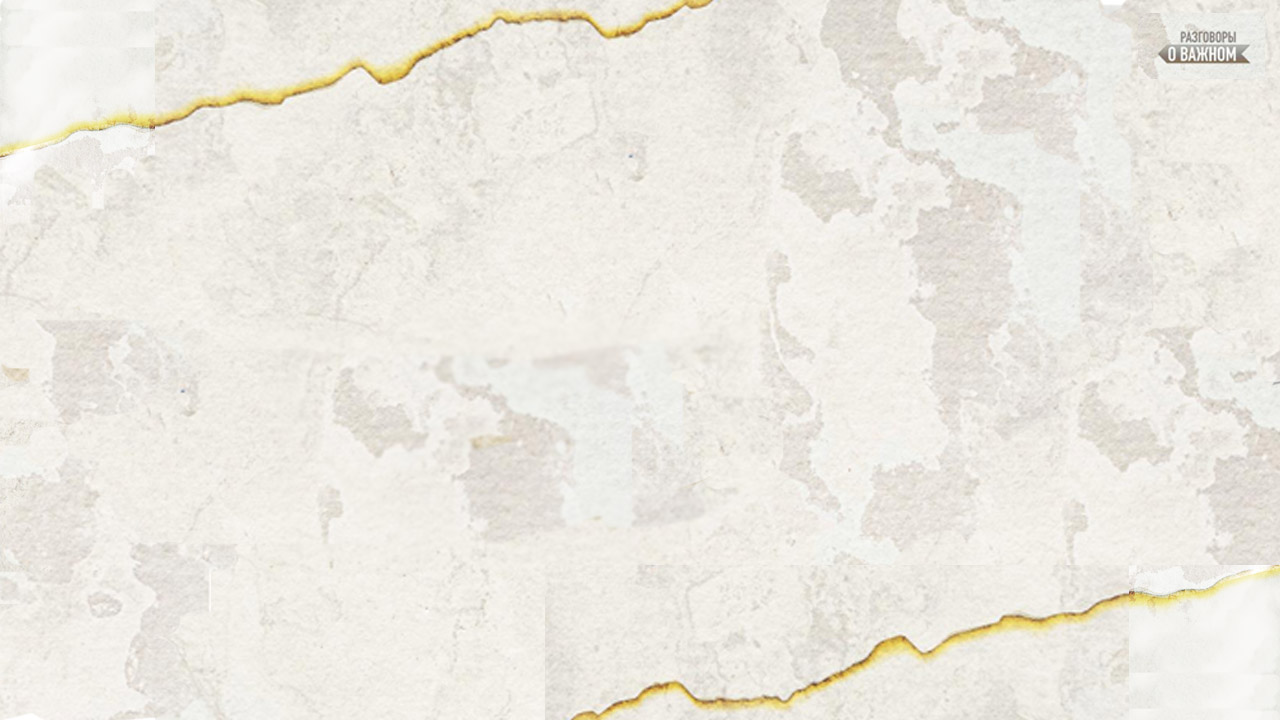 «Киноуроки в школах России и мира»
Тема: Добросовестность, усердие

Фильм: «Редкий вид» режиссера Елены Дубровской
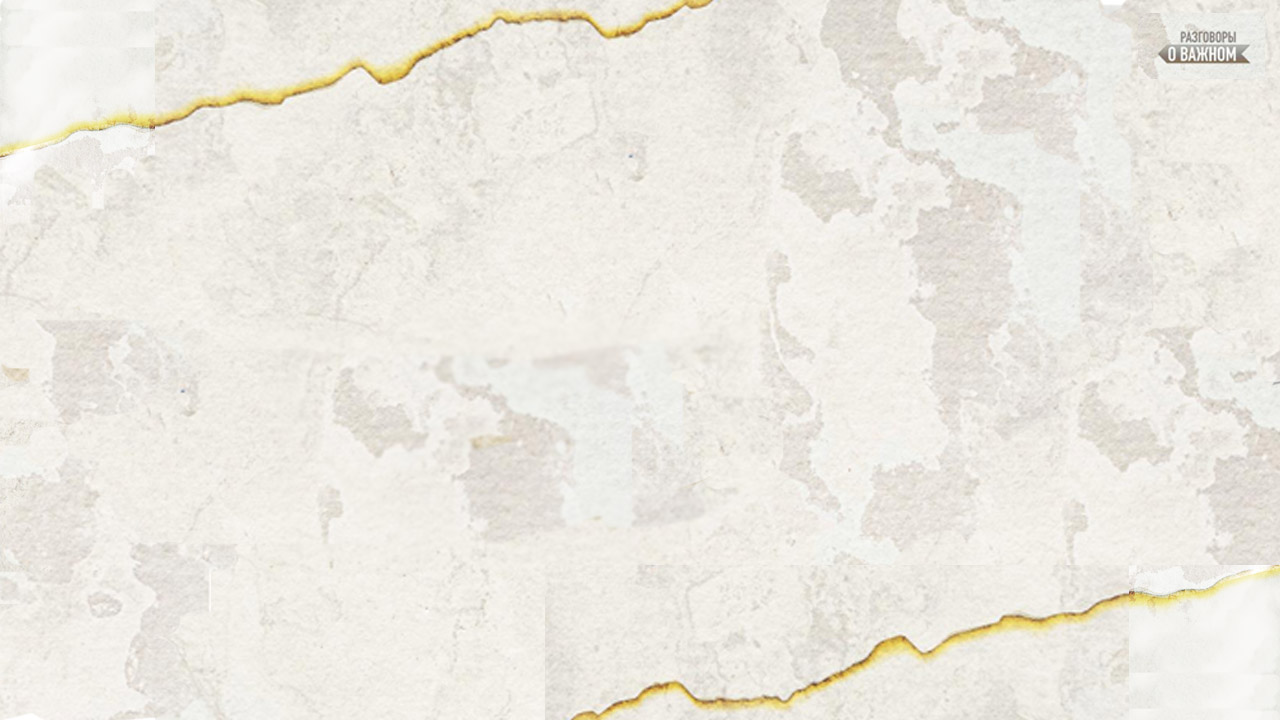 Наверняка многие из вас задавали себе вопросы: 
Зачем придумали ходить в школу? 
Зачем учить все эти предметы? 
Как мне всё это пригодится в жизни? 
На самом деле, это очень хорошие вопросы, только если они задаются не капризным ребенком, а думающим человеком. И будет здорово, если вы на самом деле найдете для себя ответы на эти вопросы.
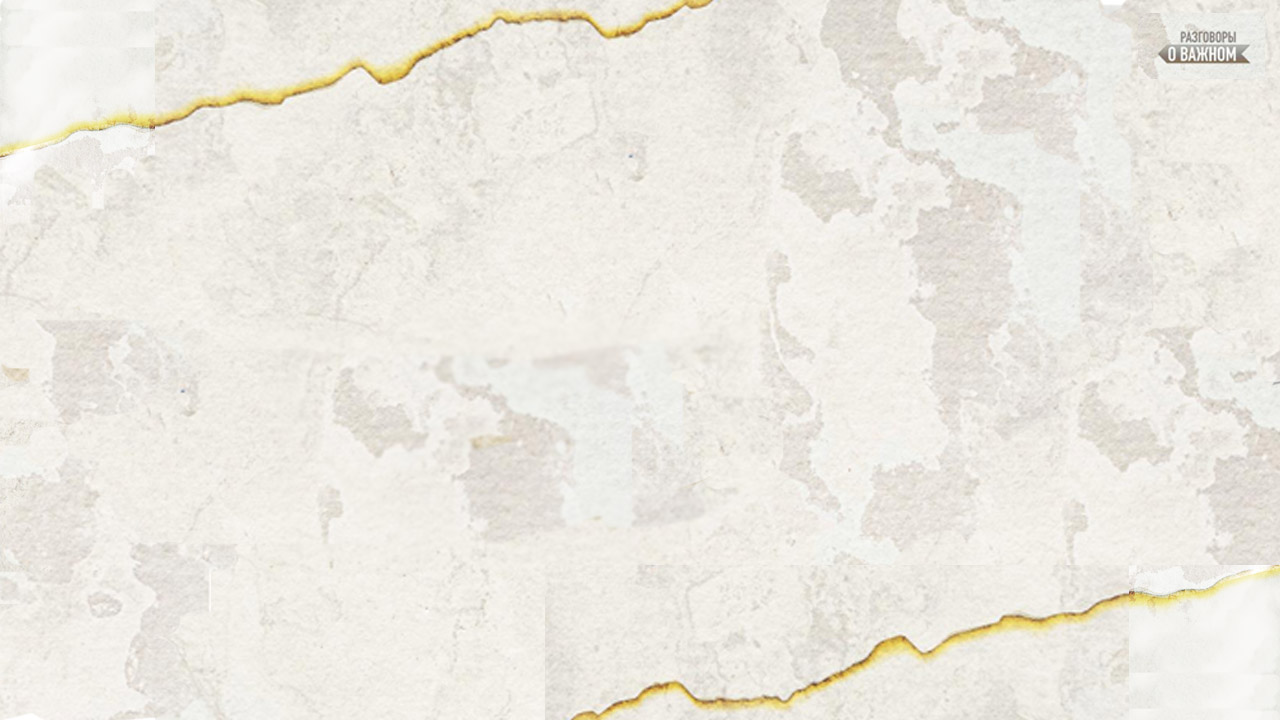 Дам вам небольшой толчок к размышлению. Давайте разберем на примере русского языка. 
Для чего его нужно изучать, если мы с вами и так говорим, общаемся на нём?
Может достаточно научиться писать в начальной школе? 
Зачем все эти сложности изучения морфологии, фонетики, орфографии, пунктуации?

Дело в том, что язык, и не только русский, – это определенная кодовая система. Настоящее, глубокое изучение любого языка можно сравнить с компьютерной игрой – чтобы пройти сложный уровень, нужно найти ключи, разгадать коды, то есть внутренние глубинные смыслы, и тогда откроются для тебя новые пути, получишь что-то ценное.
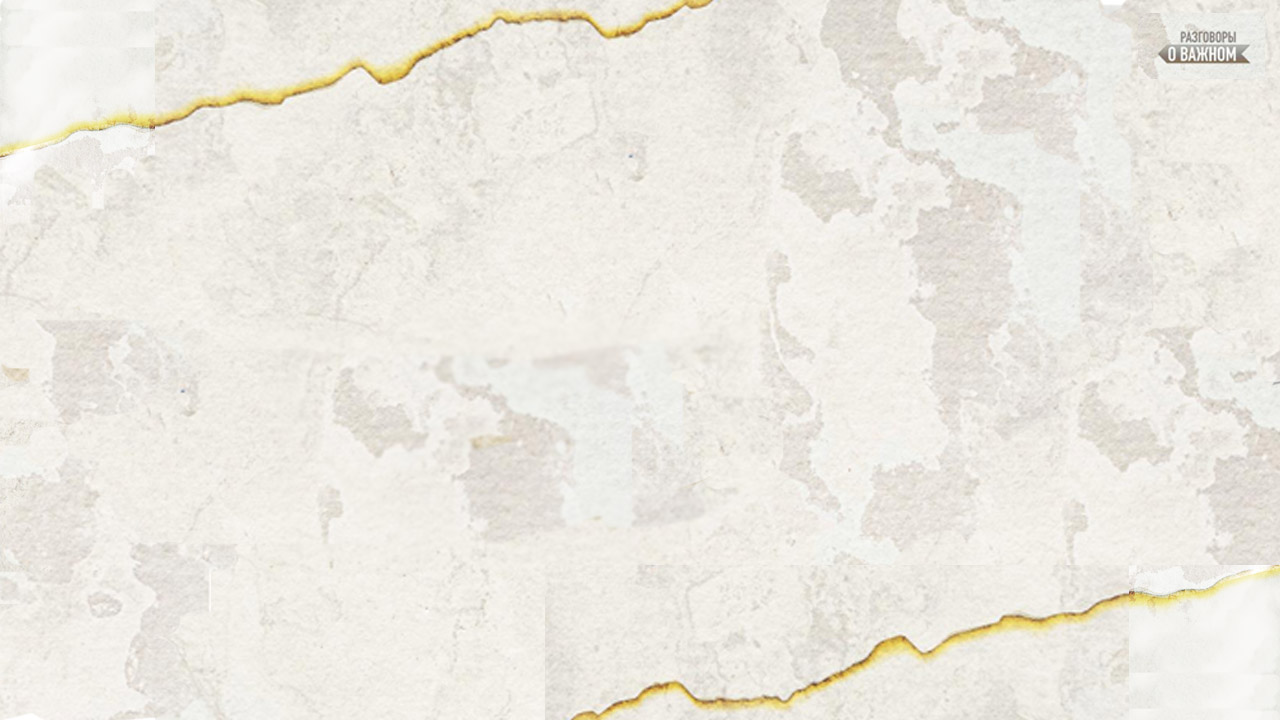 В языке есть и история, и география, и математика, и даже химия.
История заключена в происхождении слов, изучением истории слов занимается наука этимология. Язык – живая система, постоянно развивается и меняется. Русский язык включает в себя заимствования – слова из других языков, и, если знать языковой принцип построения слов, можно определить: слово пришло к нам из другой страны или является исконно русским. 
Понимать принципы построения слов и речи в целом помогает математическое мышление.
Наука химия проявляется через смысл и значение слова: произнесенное слово вызывает определенную химическую реакцию в организме  человеке,  и  он  может  засмеяться  или  заплакать, вдохновиться или прийти в отчаянье. Слово как звуковая вибрация влияет на человека – это физика. Ученые выяснили, что слова влияют на человека даже на уровне клетки (биология) и генов (генетика).
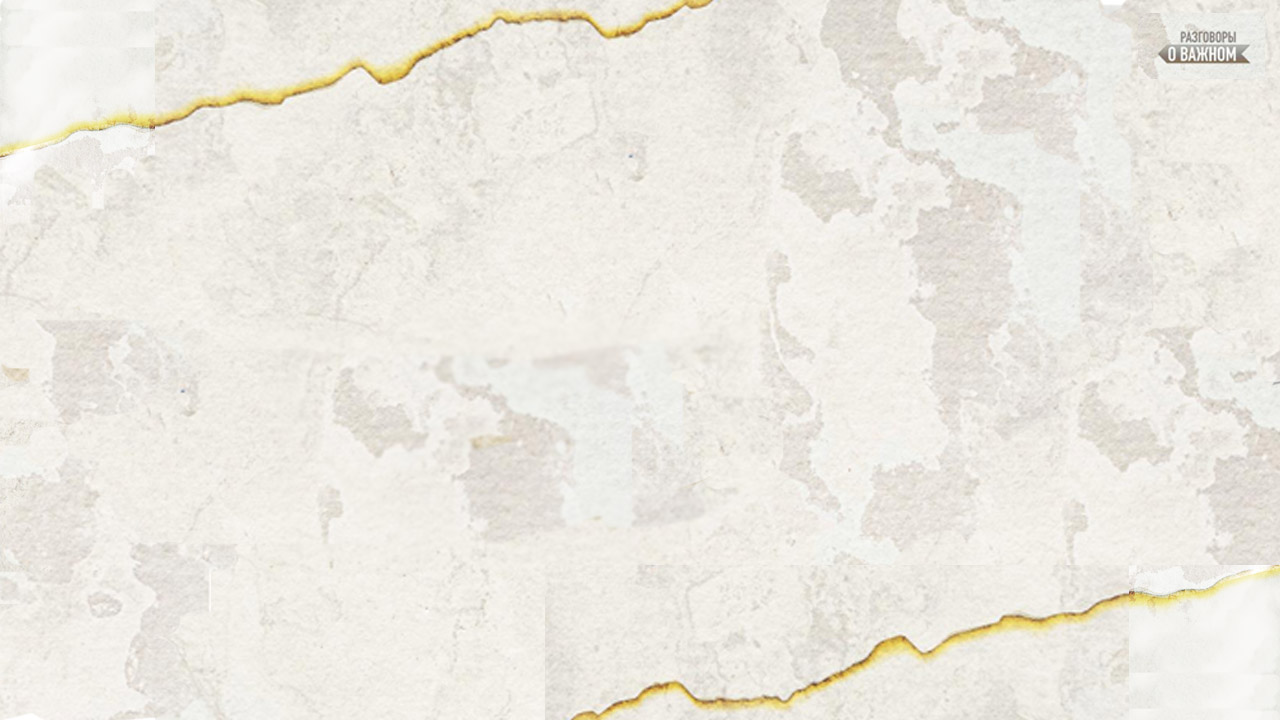 Мы уже говорили, что язык постоянно меняется, он может развиваться или даже деградировать, но множество слов и понятий сохраняются в нём и постоянно употребляются в речи.
Мы не задумываясь произносим эти коды. Из-за привычки перестаем обращать внимание на важные слова, мы их произносим автоматически.
Такими словами являются определения качеств человека: добро, ответственность, честность, совесть и другие. Сегодня мы посмотрим фильм, в котором раскрываются понятия добросовестность и усердие.
Давайте внимательно посмотрим на эти слова. Что они нам говорят о действии человека?
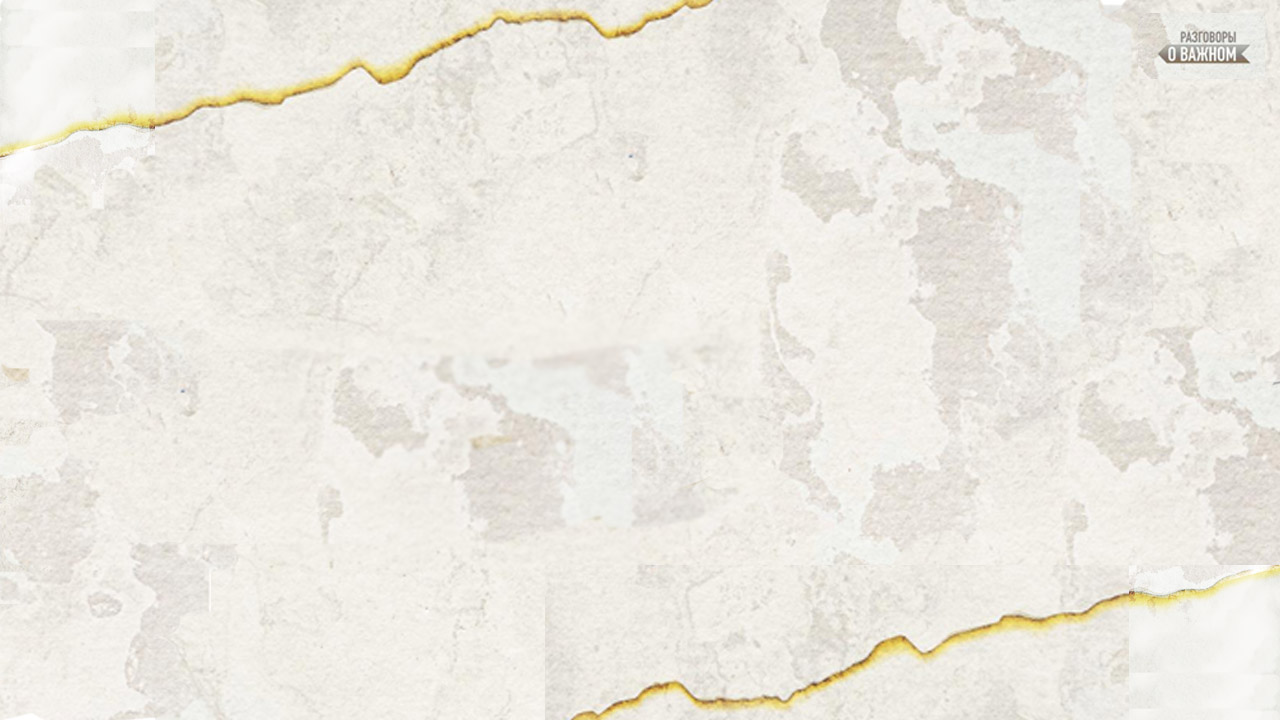 Добросовестность – это когда дело выполняется по совести, с чистой совестью, честно, во имя добра. 
Мы не всегда слышим голос совести или не всегда ему следуем. Постоянство голоса совести устремляет человека на утверждение добра, на дела во благо людей. У такого человека бескорыстные, благородные цели.
При  добросовестности  наши  мысли,  чувства,  стремления под руководством совести направлены к совершению полезного, доброго дела, и к выполнению его как можно лучше во имя людей, во имя будущего. Сделать хорошее дело так, чтобы совесть была чиста. В этом качестве проявляются и ответственность, и заботливость, и бескорыстие, и мы думаем не о себе, не о похвале или награде, а о том, чтобы сделать как можно лучше.
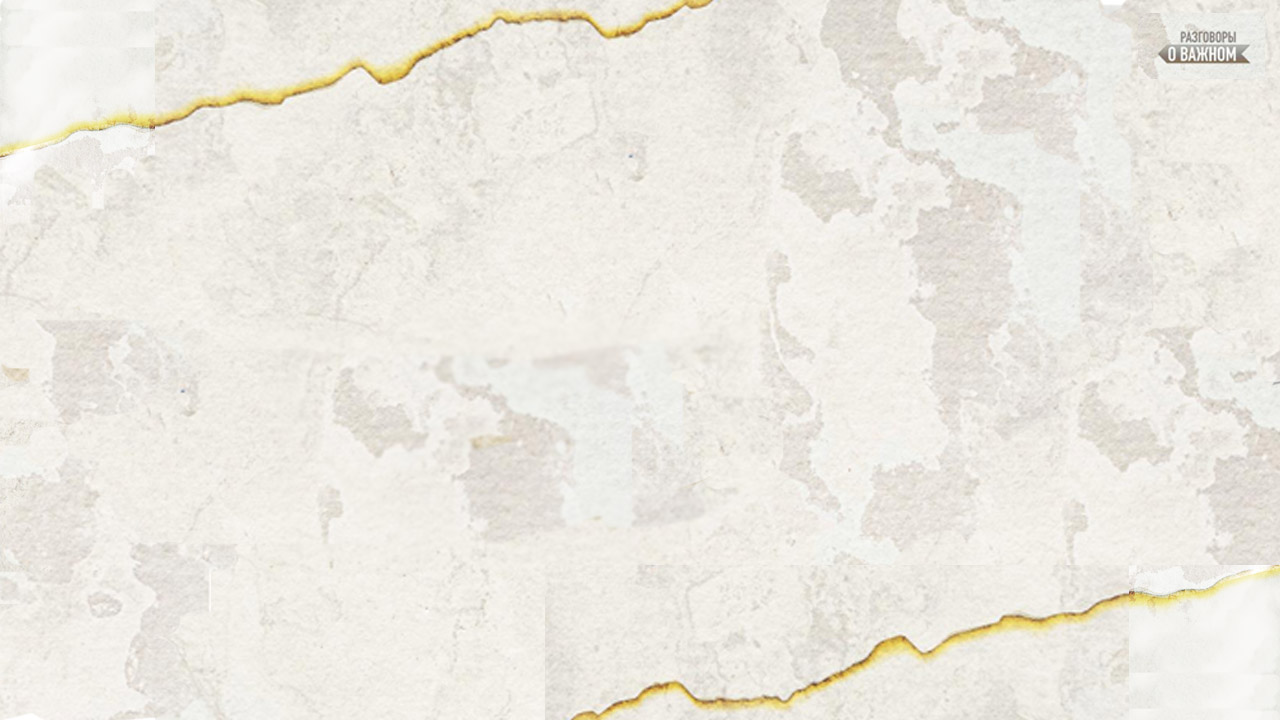 Усердие – корень «серд», значит, с участием сердца.

Это когда мы всем сердцем стремимся сделать каждое хорошее дело как можно лучше, с наилучшим результатом, проявляя старание, собранность, упорство, добросовестность, самоотверженность. Важна не только цель, но и какие средства выбраны. Мы проверяем, каковы наши мысли и действия у сердца.
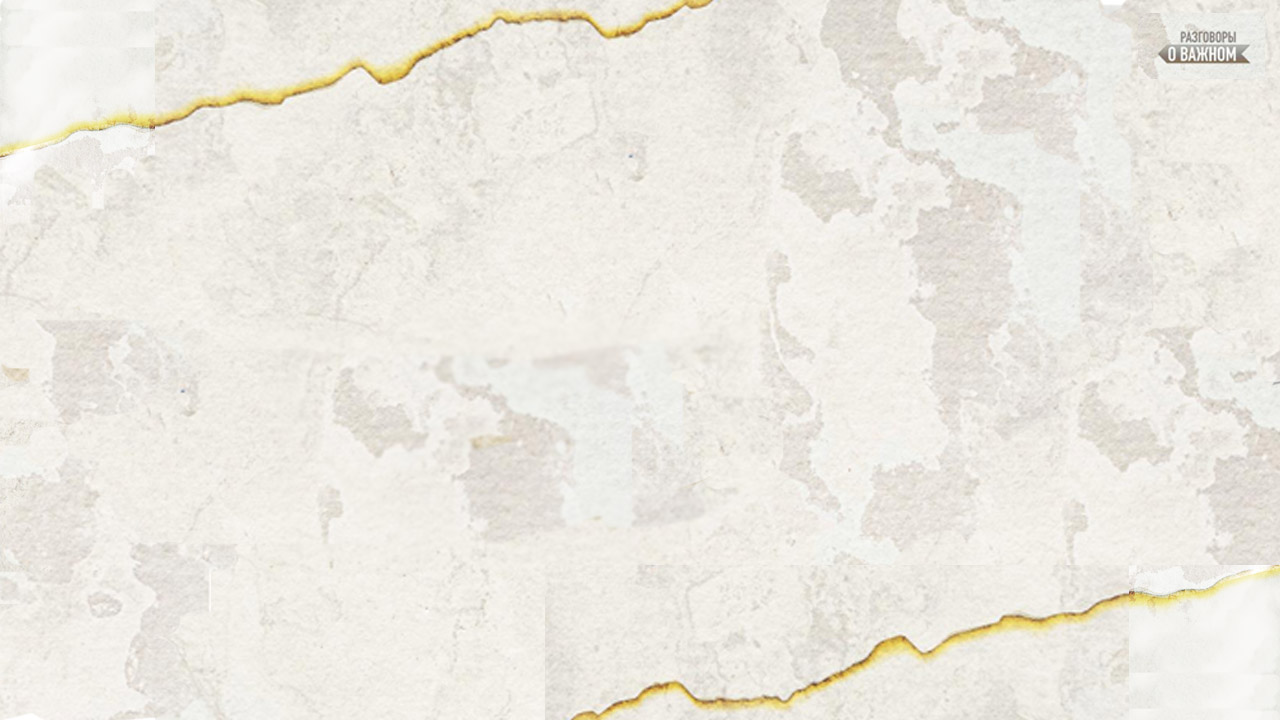 Сегодня мы смотрим фильм «Редкий вид» 
проекта «Киноуроки в школах России и мира», 
девиз которого «Я созидаю будущее».

Смотрите внимательно, чтобы затем выполнить практическое задание по данному фильму.
https://rutube.ru/video/57692b272b9782a06fcb991771efbb74/?r=plemwd
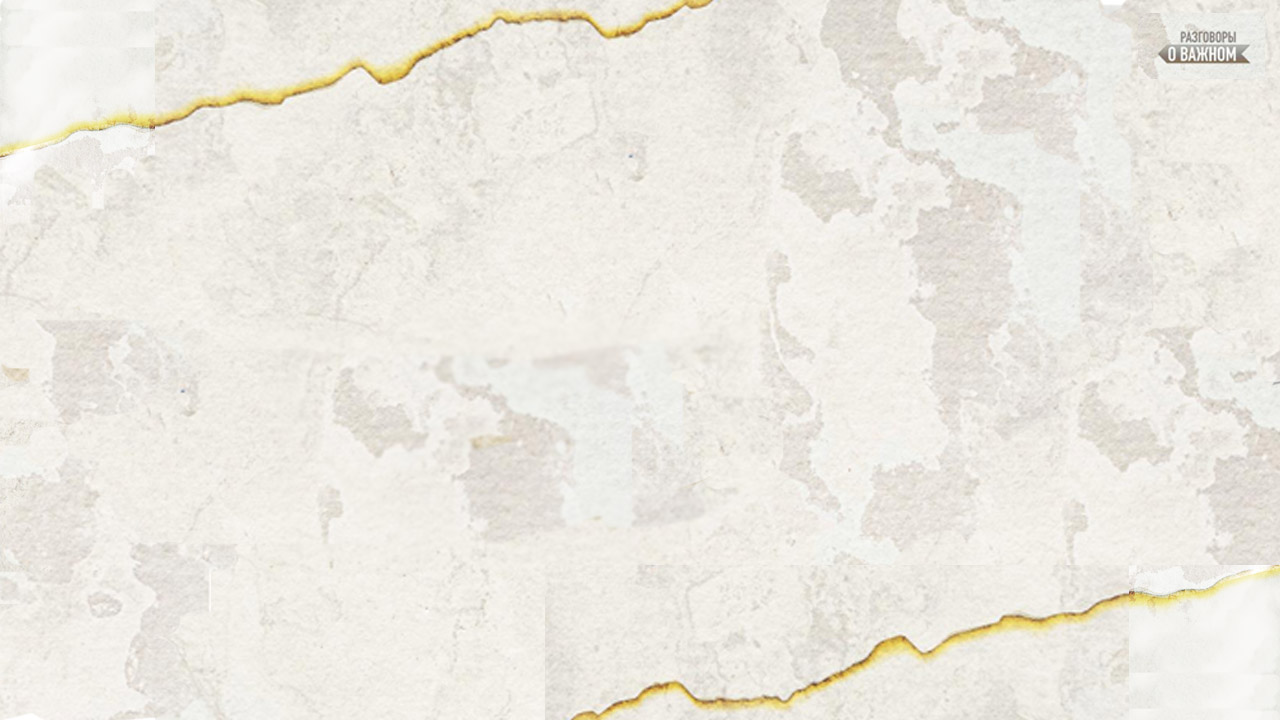 Ответьте на вопросы:
Как звали главного героя?
       а) Саша                        б) Миша                          в) Федя
2. Сколько ему было лет, когда он пришел в партизанский отряд?
       а) 13                             б) 8                                   в) 10
3. В каком городе находится военно-исторический музей «Юные защитники Родины» и памятник «Сынам полков»?
       а) Саратов                  б)Курск                             в) Белгород
4. Продолжите фразу: Воздух любит …
      а) добрых                   б) дерзких                        в) смелых
5. На каком инструменте играл юный разведчик?
      а) гармонь                  б) аккордеон                   в) баян
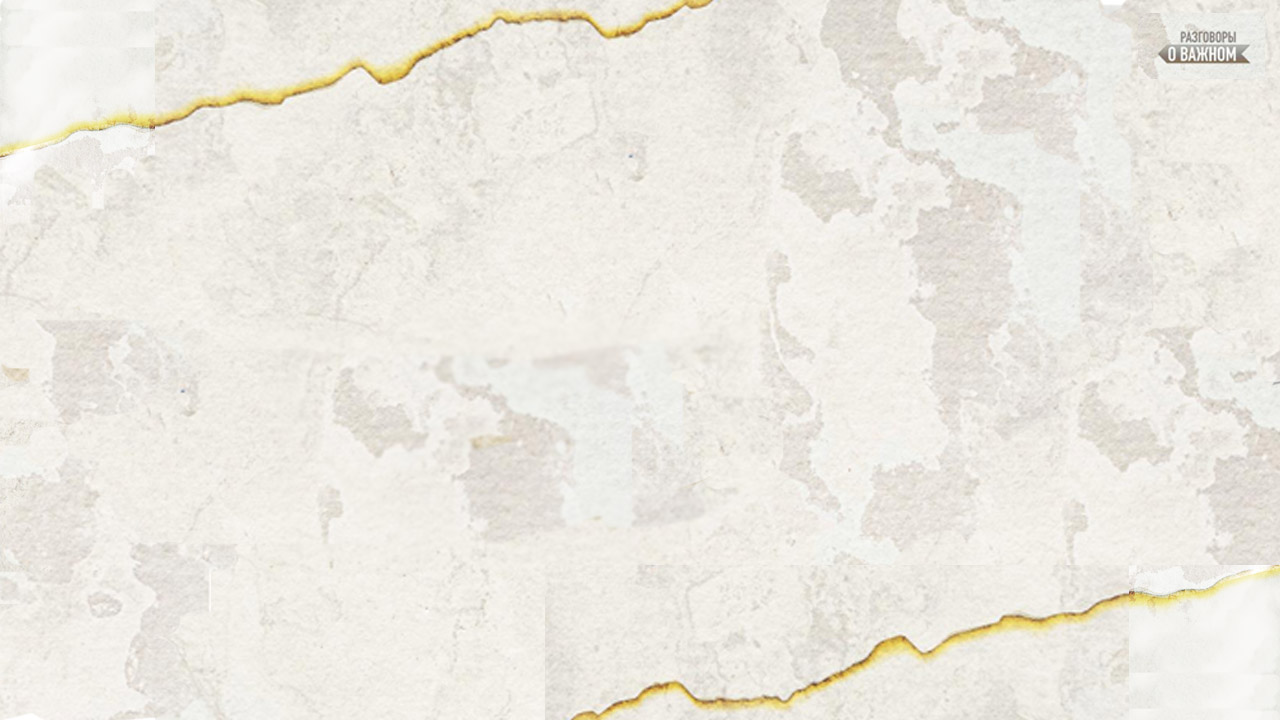 Ответьте на вопросы:
6. Кто учил немецкому юного разведчика?
       а) бабушка                  б) учитель                      в) отец
7. Что играл разведчик на инструменте, передавая информацию?
       а) вальс                       б) польку                        в) марш
8. Как звали девушку, которая написала книгу о фронтовике?
       а) Елена                      б) Виктория                    в) Алена
9. О каком сражении говорила детям Маргарита Александровна?
      а) Курская битва        б) Битва за Москву       в) Смоленское сражение
10. Напишите свое мнение, почему Федор назвал героиню фильма «редким видом»?
11. Где можно проявить свое усердие и добросовестность?